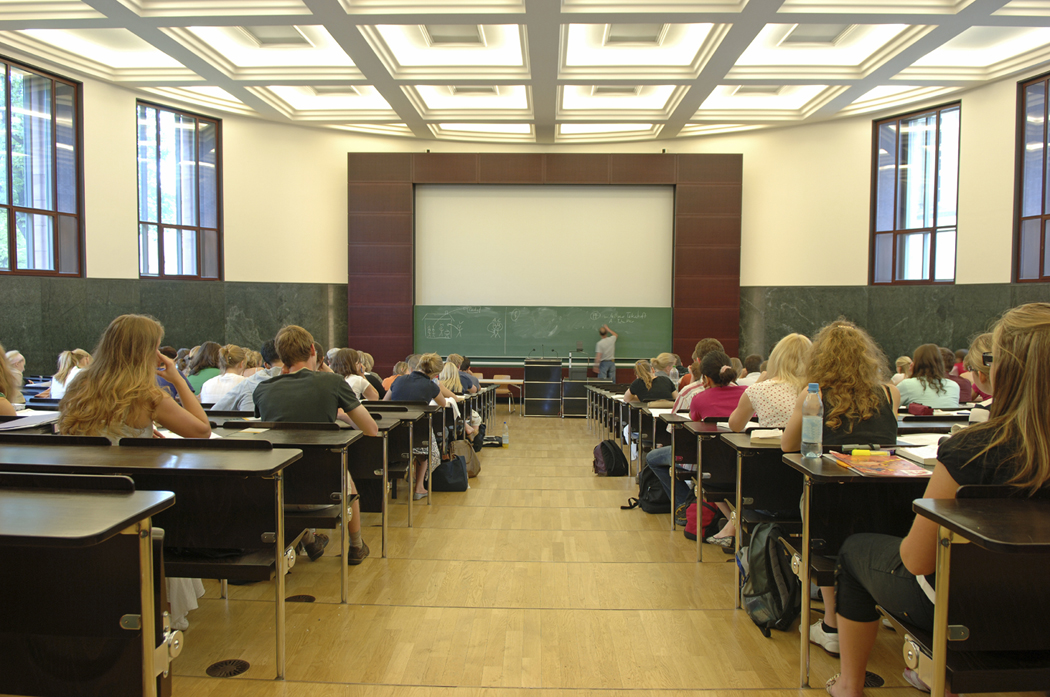 Determining how many units to take each semester
Full time?
Part time?
Working?
1=2
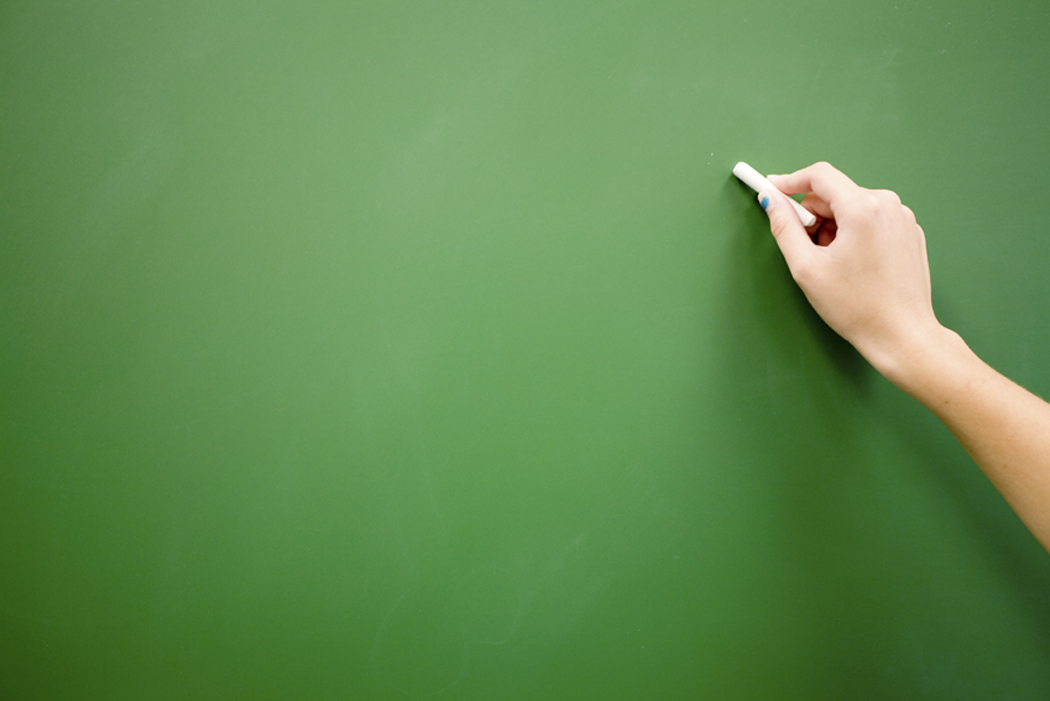 Example:HIST B17aHistory of the United States
3 units
For every unit, expect to spend one 
	hour in class per week
MW 11:10am-12:35pm
R 6:00pm-9:10pm
Total hours spent on HIST B17a per week
One 3 unit class will take up 9 hours per week!
Full time STUDENT ( 12+ units)
A total of 36 hours per week spent on school!  That’s equivalent to a full time job!
Full time student & full time job
If you work 35-40 hours per week and take a full load of classes (12 units), you will be ‘working’ for a total of 71-76 hours per week! (And that’s not including your personal life – family, friends, ‘you’ time, etc.)
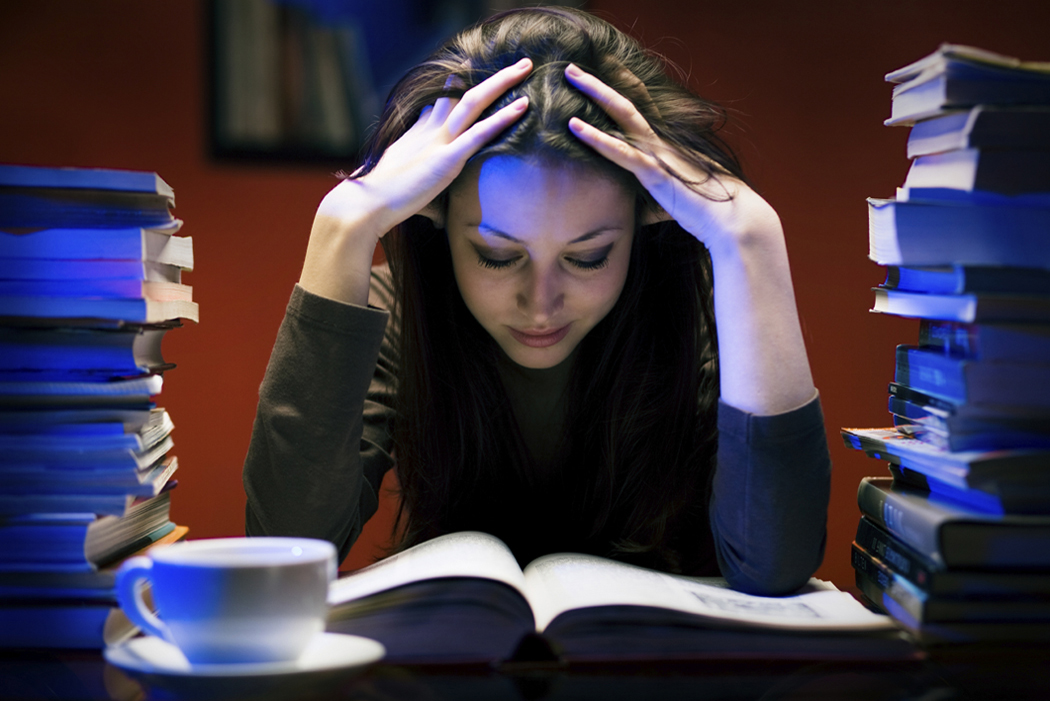